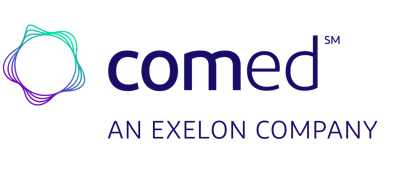 IEEE Distribution Resiliency Taskforce Update
Shikhar Pandey
Sr. Manager- DER Planning & Engineering
ComEd
IEEE DRES Chapter Outline
The chapters aim to provide an understanding of resiliency, offer tools for utilities to study threats, quantify resilience metrics, and discuss system enhancements. It also includes case studies from five utilities across North America.
Resilience Guide Outline
Seven chapters, sub-sections for each chapters
Link T&D_DSC_DResWGTF_Guide_Outline - Google Sheets
Sub-groups for each chapters
Discussion guidance
All comments welcome today or later:

	Please provide constructive feedbacks 
	Look to improve the metrics and content of the guide with ideas
What is Resiliency?
What is Resiliency?
FERC has proposed that resilience means the “ability to withstand and reduce the magnitude and/or duration of disruptive events, which includes the capability to anticipate, absorb, adapt to, and/or rapidly recover from such an event.”
Credit: Utility Dive Feb 2, 2018 by Kate Konschnik and Brian Murray
Proposed IEEE Definition
The capability of electric power distribution systems to deliver electric energy to end-use customers by avoiding interruptions and/or recovering this capability following exposure to naturally occurring high impact low frequency events.
IEEE Distribution Resiliency Focus
Out of scope: BES, Cyber/Physical Security, Operational Events
Primary Focus: Extreme Weather Events, Natural Phenomenon
A Comprehensive Suite of Metrics
Resiliency Metrics
Societal Impact
System Performance
Operational Performance
Emergency Storm Response
Comparative Metrics
Asset Risk Assessment
Statistical Benchmark
Automation Performance
Restoration Effectiveness
Under Development for Rev 1 of D-Resiliency Guide
Used by some Utilities – Case Study Available
Note: These metrics are designed by the IEEE Distribution Resiliency Taskforce. They are currently in draft and will be refined.
6
Comparative Metrics
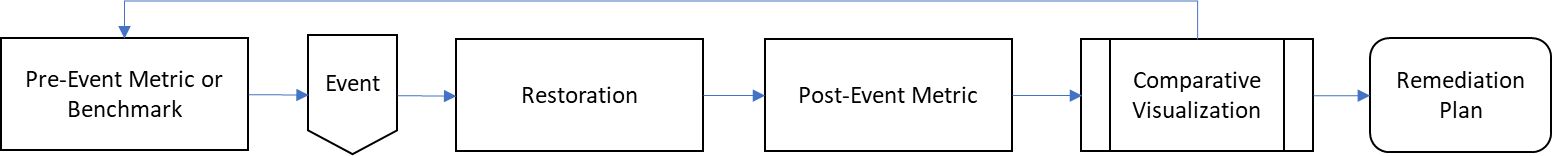 Assets Risk Assessment
Climate Vulnerability Studies: Utilities are assessing risks from climate hazards to understand the impact on their assets.
2.      Asset-Risk Assessment Metric: Utilizes two matrices:
Exposure Properties to Risk Matrix: Identifies asset properties affected by climate change.
Assets-to-Exposure Matrix: Prioritizes asset strengthening based on risk levels (medium, high, low) against climate change variables.
System Performance: Outages on Gray Sky days
Gray Sky Day: Focuses on robustness and the ability to withstand most weather events

We established a statistical benchmark based on weather parameters and historical outages
 
This benchmark tracks the system performance (of outages) during gray sky days
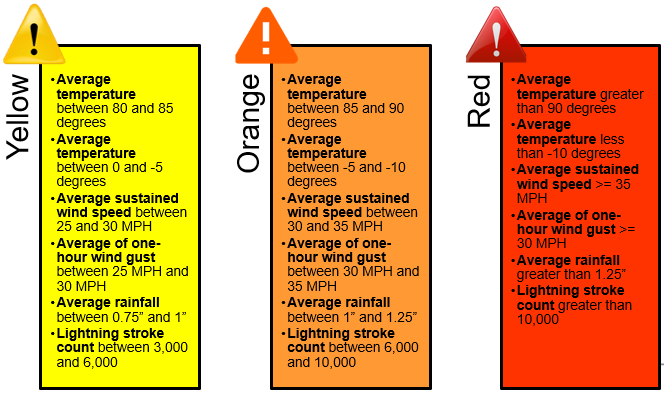 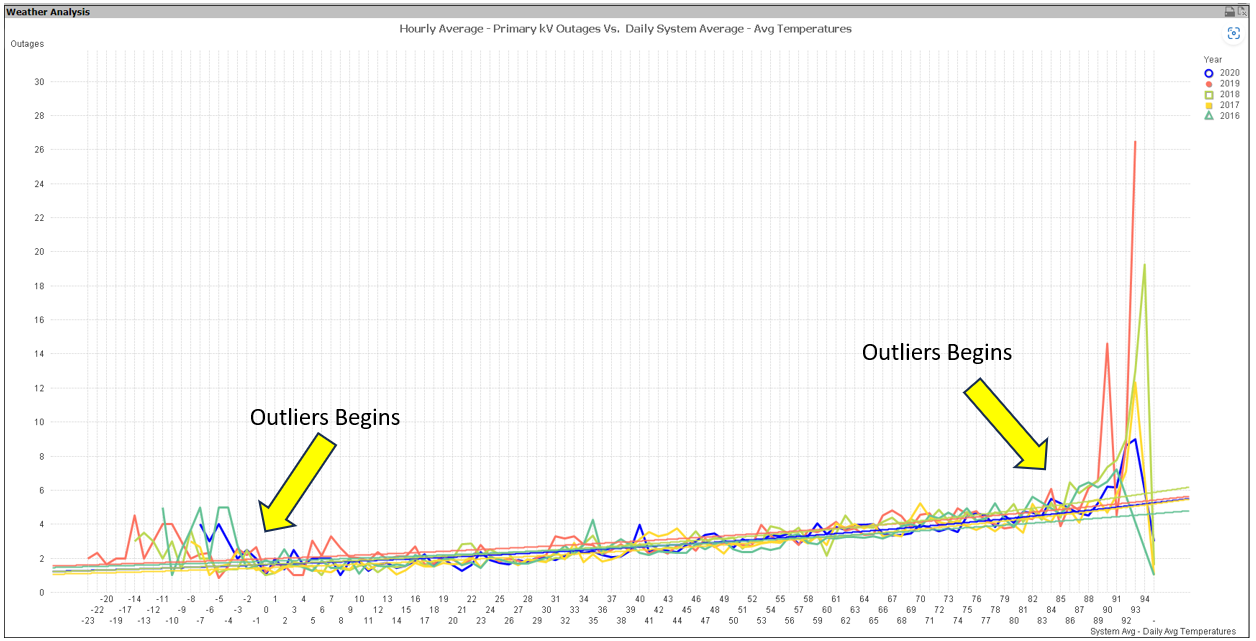 Temperature vs Outage
Automation Performance
Emergency response effectiveness
Factors:
Total Outages – Intensity of the storm [Non-controllable]
Max Customer Interruptions – Indicator of crew efforts in curbing maximum degradation 
Semi-Controllable – better human performance, lower CI. 
But for severe events where all outages happen at the head end of the chart, there will be significant lag in start of restoration by crews
Area under the Restoration Curve – Indicator tracking restoration efforts vs emerging outages. Smaller the area under the curve better restoration performance [Controllable – Better human performance, lower AURC]
Crew Hours – Total hours spent on the field by crew [Controllable – Better human performance, lower crews needed for 100% restoration]
Storm duration
Full restore time – Controllable but already captured by AURC
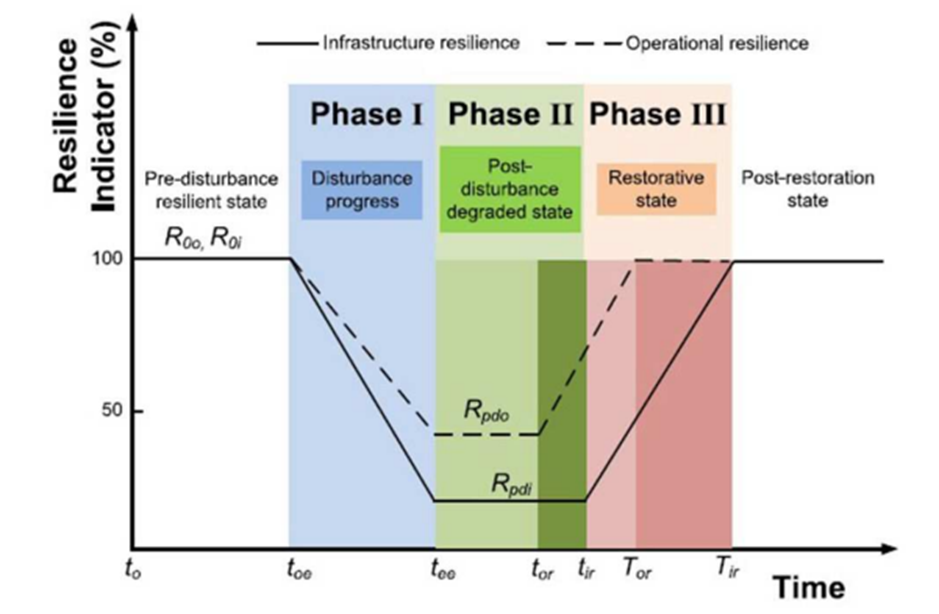 If Customer Interruptions is the resilience indicator in this figure, then the operational resilience is enabled by restoration efforts, both automated and by crew work
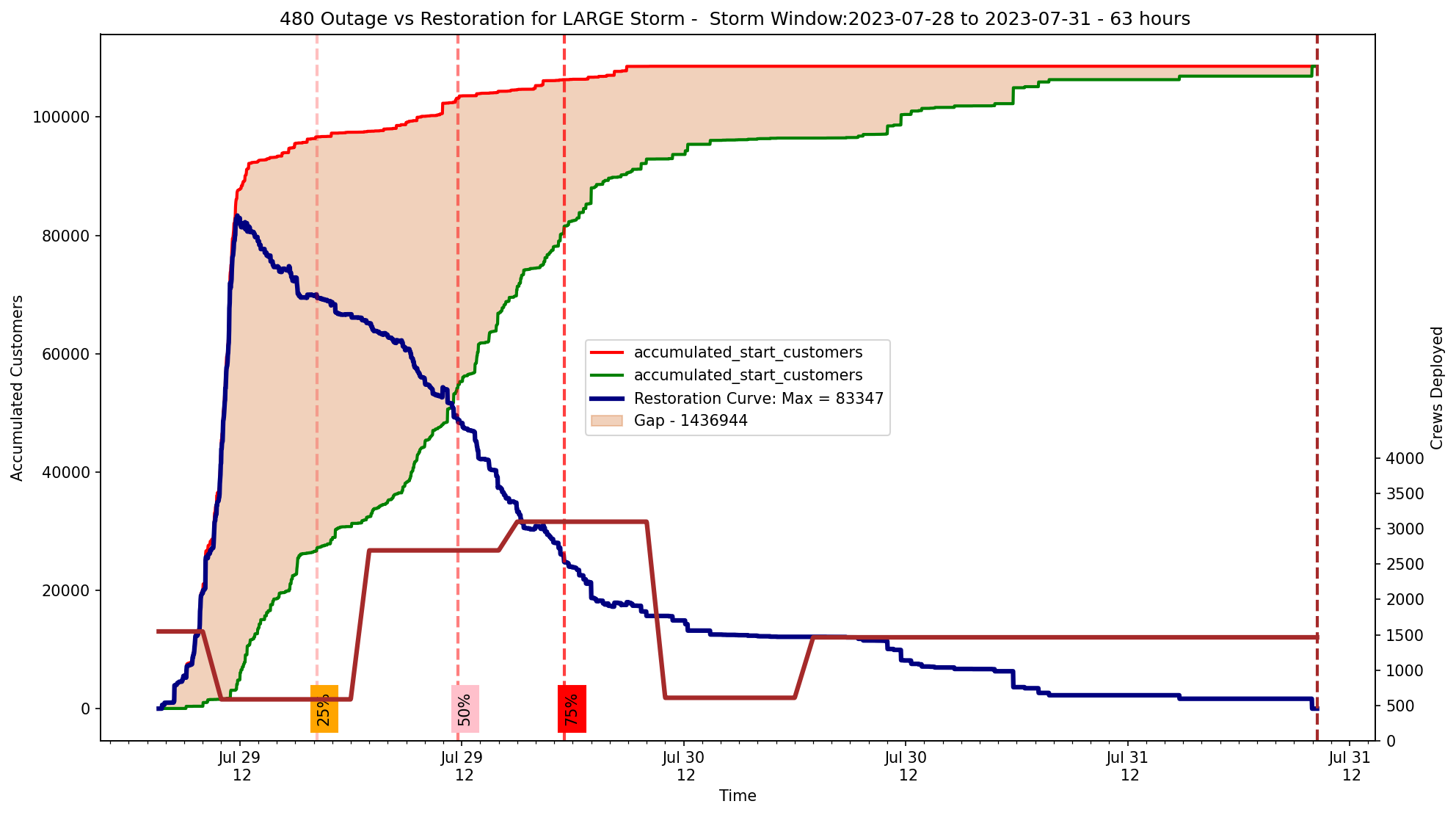 Max Customer Interruptions
Area under the Restoration Curve
DRAFT IMAGE
Crew Hours
Sample Calculations for 9 storms
Restoration Effectiveness
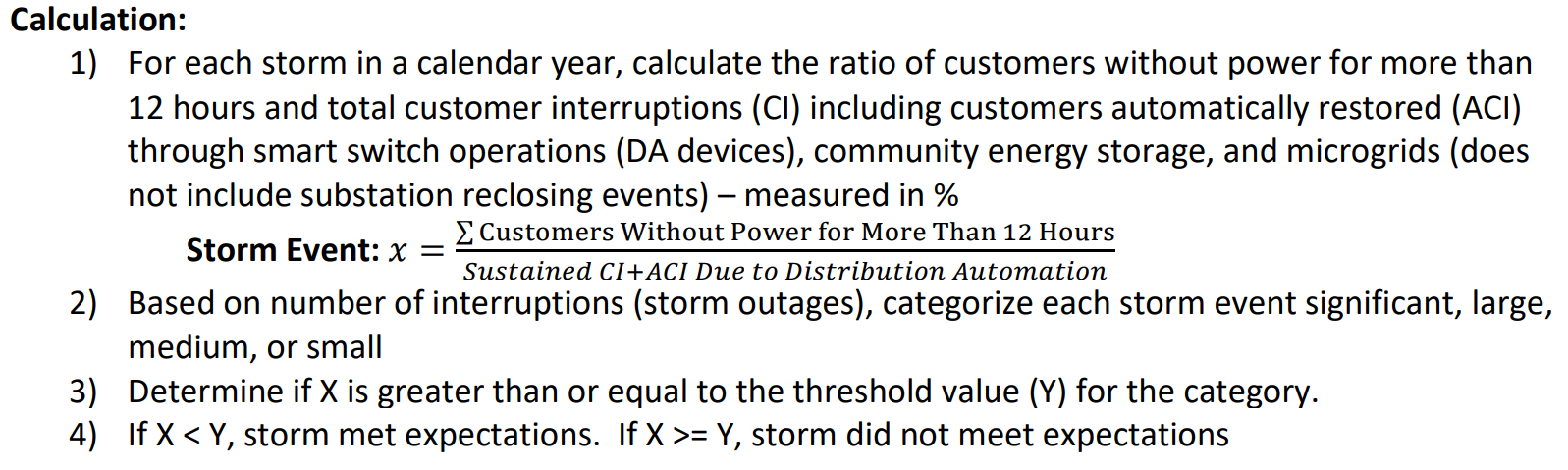 Max Outage
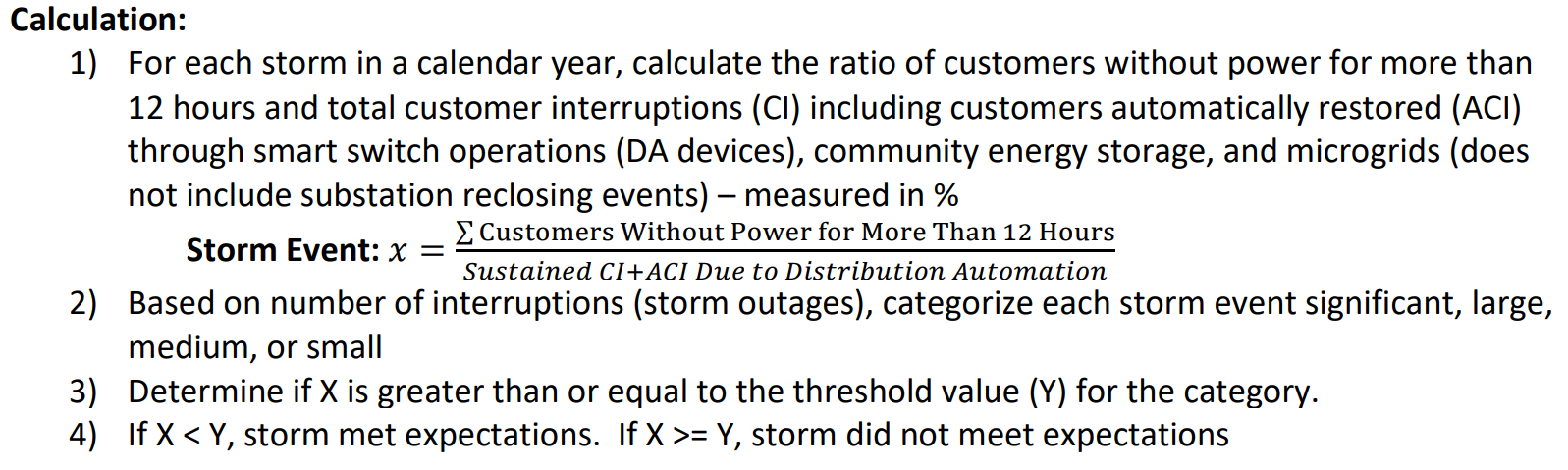 Z
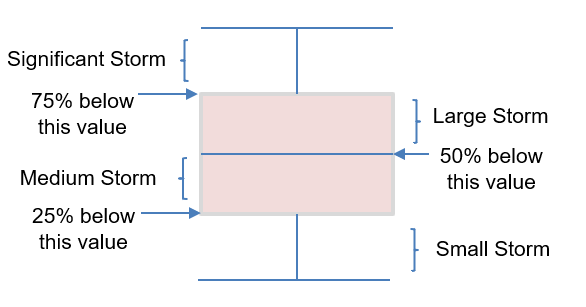 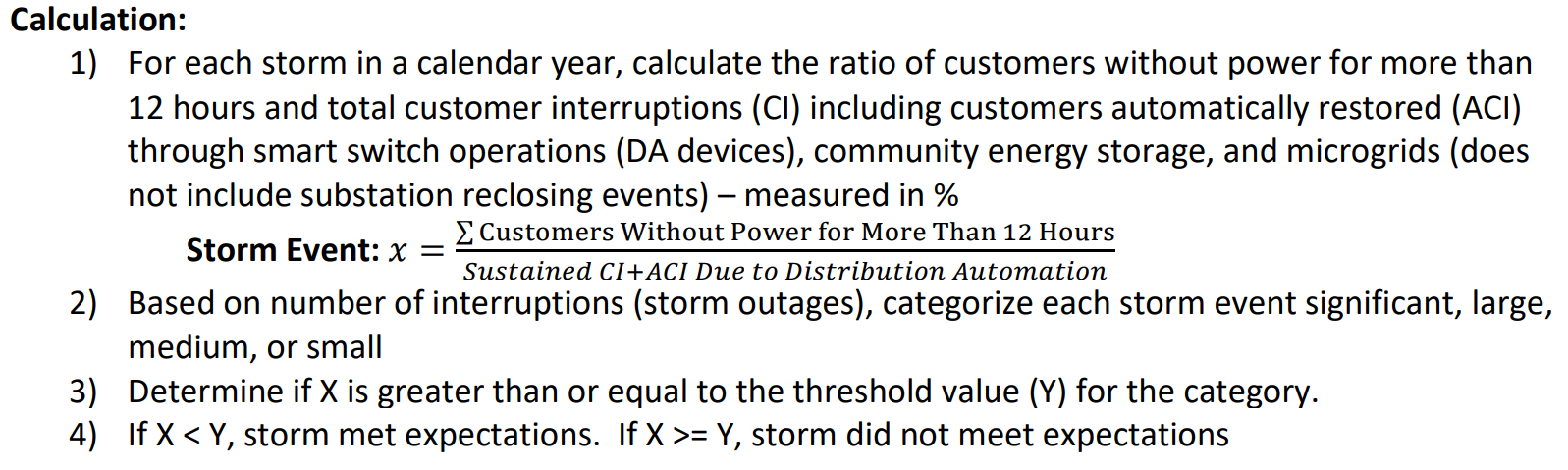 Threshold “Y” is  calculated based on data analytics of small, medium, large, and significant size storm with 5 year moving average data. Details are explained in IEEE distribution resiliency guide.
Takeaways and Next Steps
ComEd has been utilizing two metrics, restoration effectiveness and Gray Sky day, since 2020. 
These metrics have allowed ComEd to concentrate on system enhancements and improvements in resiliency. 
Through the IEEE Distribution Resiliency Working Group, three other utilities have adopted the restoration effectiveness and Gray Sky day metrics for their systems. 
Additional metrics are being developed to be included alongside case studies in the guide. 
Support Utilities to finalize case study and include in the guide. 
The first draft of the guide available for review by IEEE DRES Taskforce meeting at the PESGM conference.
Regulators and stakeholders continue to use the IEEE 1366 metrics (the SAIDI sisters) to assess the impact of resilience events.
Thank you